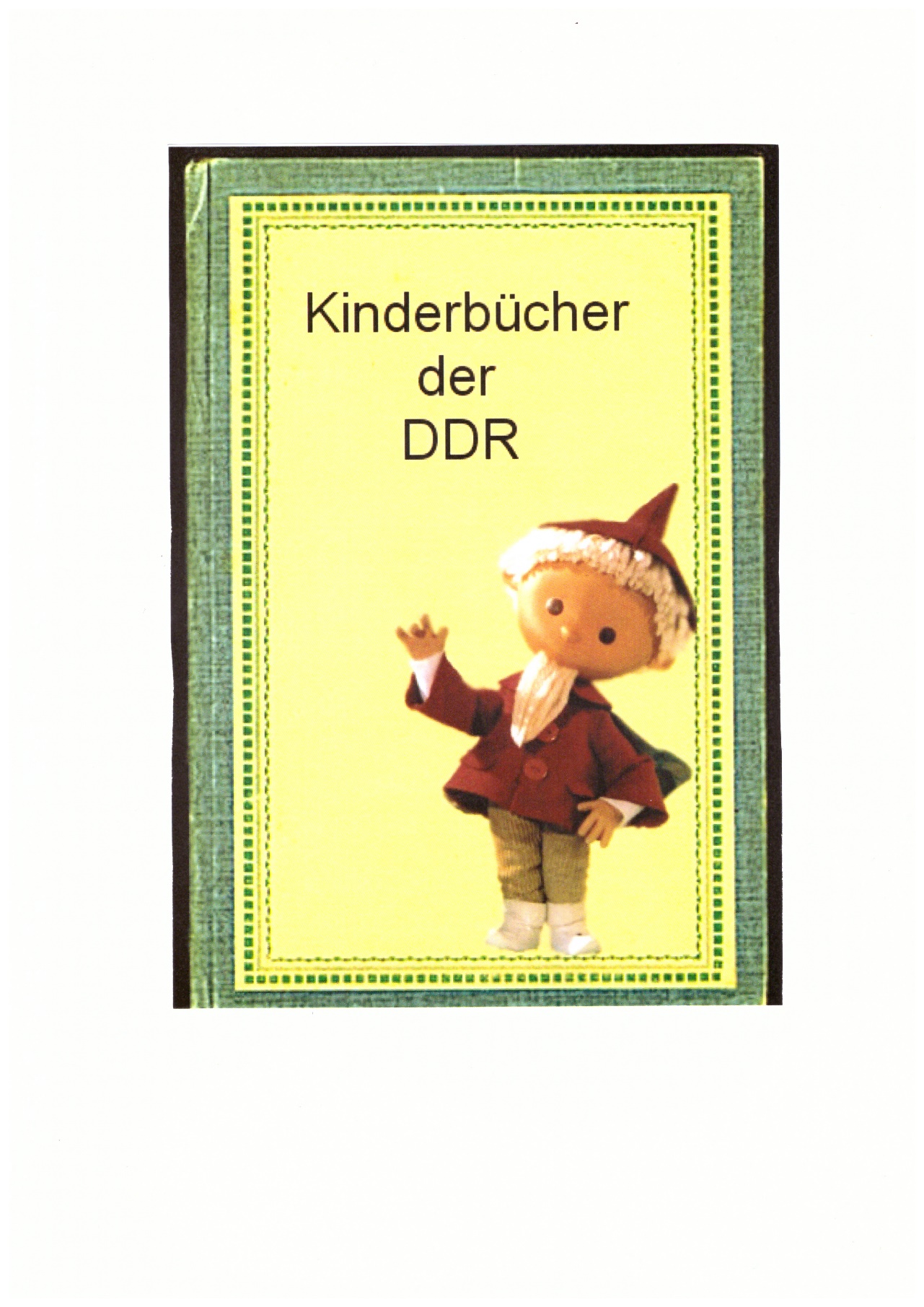 Kinder- und Jugendbücher in der Theorie
Überlegungen der Literaturwissenschaft
Kinder- und Jugendbücher bilden innerhalb der  Literatur-wissenschaft nach eigenem Verständnis für die sozialistischen Gesellschaftsordnungen des 20. Jahrhunderts einen der wichtigsten Komplexe.  Als Bestandteil der Erziehung kommt dem Lesen eine essentielle Aufgabe zu: die weltanschauliche Formung und Bildung des Kindes zu einem aufrechten Kommunisten. Die Einführung in die Gesellschaft und ihre Vorstellungswelten erfolgt nicht zuletzt durch das Lesen. Darum formulierte die KPdSU bereits in den 20er Jahren verbindliche Richtlinien für Kinder- und Jugendbücher. 
Systemvorstellungen, Menschenbilder und pädagogische Ansätze beschäftigen bis heute die Literaturwissenschaft. Neben den ausgebreiteten Forschungen aus der DDR-Zeit sind daher hier auch neue Studien und ein Handbuch vorzustellen, das wir dankbar für die Ausstellung genutzt haben.
„Lesen heißt mit einem fremden Kopfe, statt des 			eigenen, denken.“
			
			- Arthur Schopenhauer
Abenteuer- und Kriminalliteratur
Egoismus als Nervenkitzel
Das „Abenteuer“ als Erzählkonzeption war für die DDR-Literatur ein schwieriges Feld. Es erfreute sich generations-übergreifend hoher Beliebtheit. Aber es öffnete ein Tor für ungeheure ideologische Gefahren: Abenteuerlichkeit als westlicher Lebensstil, in dem „absolute Freiheit“ mit „absolutem Egoismus“ gleichgesetzt wird. Zu vermeiden galt also „eine Abenteuerlichkeit, in der Sich-Ausleben, Sex und Scheckbuch verführerisch als Merkmale einer ›freien‹ Persönlichkeit locken, in der der Verbrecher von einst und heute ein angesehener Mann ist.“1
Die beliebte Hauptfigur eines »hardboiled detective« wird somit zu einem Sinnbild westlichen Egoismus. In der DDR- Literatur tritt das Abenteuer in den Hintergrund und wird zur Begleiterscheinung einer Gesellschaft, die ihr Handeln aus wissenschaftlichen Richtlinien ableitet und jenen Augenblick des Abenteuers in der Grenzüberschreitung und Erforschung des Neulands findet. Kurz, ein Abenteuer „aus gesell-schaftlicher Verantwortung.“2
1 Steinlein/Strobel/Kramer: Handbuch zur Kinder- und Jugendliteratur. SBZ/DDR. Von 1945-1990, Stuttgart 2006, Spalte 453.
2 Ebd.
Bilderbücher & Märchen
Brauchen Kinder Märchen?
„Kinder brauchen Märchen“ heißt die berühmte These des Psychoanalytikers Bruno Bettelheim. Aber brauchen sie auch die Kinder- und Hausmärchen der Gebrüder Grimm? Darüber gab es in der Nachkriegszeit einen regelrechten Streit der Experten und der Kinderbuchverlag der DDR zögerte bis 1952, um eine erste Neuaufgabe der oft als allzu grausam gesehenen „Kinder- und Hausmärchen“ (KHM) herausbrachte. Dass die die Grimm-Märchen in der Sowjetunion sehr beliebt waren, spielte für diesen „Mut“ bestimmt eine große Rolle. 
In der DDR sind dann bis 1989 über 100 verschiedene Ausgaben der „KHM“ erschienen – und sehr viele Kunstmärchen deutscher und ausländischer Herkunft. Oft sind sie hübsch illustriert – wie überhaupt die Ausstattung Anerkennung verdient: Trotz oft schwieriger Bedingungen „war der überwiegende Teil der Bilderbücher frei von ideologischen Tendenzen und von bemerkenswerte ästhetischer Qualität“.1
1 Steinlein/Strobel/Kramer: Handbuch zur Kinder- und Jugendliteratur. SBZ/DDR. Von 1945-1990, Stuttgart 2006, Spalte 830.
Manfred Bofinger
„Bofi“
Manfred Bofinger (1941-2006) gehört zu bedeutendsten Bilderbuch-Grafikern der DDR. Für sein Wirken erhielt Bofinger, der seine Zeichnungen mit „Bofi“ zu signieren pflegte, 1980 den Kunstpreis der DDR. Auch nach 1989 erhielt Bofinger diverse Auszeichnungen für seine Werke und kann damit als ein gesamtdeutscher Künstler verstanden werden. Neben der grafischen Ausgestaltung von Kinderbüchern, betätigte sich Bofinger als Karikaturist.
„Zum populärsten Repräsentanten der karikierenden Illustration ist der von der Zeitschrift »Eulenspiegel« kommende und den Zeitschriften stets verbunden gebliebene Manfred Bofinger geworden. Sein Stil lässt sich durch eine besondere Eleganz und Rundung der Linie, verbunden mit einer fast liebenswürdigen Art der Verspottung seiner Objekte beschreiben.“1
1 Steinlein/Strobel/Kramer: Handbuch zur Kinder- und Jugendliteratur. SBZ/DDR. Von 1945-1990, Stuttgart 2006, Spalte 875.
Comics
Digedags, Abrafaxe & Co.
„Im Gegensatz zu Westdeutschland waren Bildergeschichten und Comics in der DDR vor allem als Strips in Zeitungen und Zeitschriften und Zeitschriften, vor allem auch in Periodika für Kinder wie ABC-Zeitung (gegründet 1946), Fröhlich sein und singen, bekannt als FRÖSI (gegr. 1953), Atze (gegr. 1955) und Die Trommel (gegr. 1958) vertreten. Sehr viel weniger wurden diese in selbstständigen Ausgaben publiziert. […] Die für die hergebrachte Form kennzeichnende strenge Trennung von Bild und – oft gereimtem – Untertext und eine altmodische Bildinszenierung bleiben in der DDR lange Zeit vorherrschend.“1
Der Comic wurden gemeinhin als Teil der Schundliteratur gesehen. Die Comic-Kultur wurde in Westdeutschland durch die Alliierten, vor allem die USA, eingeführt und erfreute sich im Vergleich zur DDR größerer Beliebtheit. 
Nur wenige Publikation konnten sich in der DDR durchsetzen. Dazu gehören unter anderem die Comics des Mosaik-Verlags. Mit den Digedags und Abrafaxe erschuf Hannes Hegen eine Comic-Reihe, die auch noch heute erhältlich ist und sich anhaltender Beliebtheit erfreut.
1 Dolle-Winkauff, Bernd: Comics made in Germany. 60 Jahre Comics aus Deutschland 1947-2007, S. 25.
Helden
Romane und die Gegenwart
Mit dem ideologischen Druck, das sozialistische Gesellschaftssystem als das bessere darzustellen, arbeiteten sich nicht zuletzt Kinderbuchautoren am Helden-Thema ab.
1962 wurde die allgemeine Wehrpflicht eingeführt und die NVA von einer Freiwilligenarmee in eine Armee aus Wehr-pflichtigen umgeformt. Um das Image einer kollektiven Armee zu bewahren, versuchte man vor allem über die positive Darstellung der NVA in literarischen Texten weiterhin Freiwillige – etwa für längerfristige Verpflichtungen oder die Offizierslaufbahn – zu rekrutieren.
Siegfried Dietrichs Werke Die Kinder vom Teufelsmoor (1968), Unternehmen Feuerball (1969) und Die unsichtbare Wand (1972) gehören in jene Sparten der zeitgenössischen Literatur, die ein positives Bild der NVA als Teil des antifaschistischen Gesellschaftskampfes zu zeichnen.
Neben Romanhelden fokussierte man sich zudem auf reale Heldenfiguren, die nicht zwingend Helden der DDR sein mussten, sondern gerade als Symbolfiguren des inter-nationalen Kampfes gesehen werden konnten.
Historische Themen
Das Vorbild Thomas Müntzer
Der Bauernkriegsführer und Theologe Thomas Müntzer (ca. 1489-1525) war allen Kindern in der DDR wohlbekannt. Unter anderem war sein Konterfei auf dem Fünf-Mark-Schein abgebildet. Aber es gab zugleich viele Einrichtungen, die seinen Namen trugen. Im Geschichtsunterricht der DDR war Thomas Müntzer eine zentrale Lerneinheit zugedacht. Auch in der Literatur war Müntzer ein begehrtes Thema. Durch alle Genres bediente man sich der beliebten Figur: Sachbücher, Romane und auch Bilderbücher für die Kleinen sollten eine breite Wirkung auf die Gesellschaft haben.
Ähnlich wie Müntzers Kampf an der Seite der Bauern gegen eine ungerechte Gesellschaftsordnung, kam dem anti-faschistischen Kampf gegen den Nationalsozialismus eine bedeutende Rolle im Jugendbuch zu. Damit konnte man zugleich den Widerstand gegen das NS-Regime für die DDR vereinnahmen und die Bundesrepublik als „Hort alter Nazis“ beschimpfen. Andere historische Epochen – zum Beispiel das Mittelalter oder das 18. Jahrhundert – kamen seltener vor.
Der Ostblock schreibt
Sowjetunion, Polen, Tschechoslowakei, China
Neben den eigenständigen Publikationen des DDR Literaturbetriebs wurden zahlreiche Werke der sozialistischen Bruderstaaten ins Deutsche übersetzt. Damit entwickelte sich eine große Bandbreite an Jugend- und Kinderbüchern. 
Nicht nur die Bücher aus dem Gebiet der UdSSR orientierten sich am sogenannten „sozialistische Realismus“, der bereits 1934 vom sowjetische Schriftstellerverband auf Befahl Stalins und nach dem Modell Gorkis verpflichtend wurde: Vorbildhaft sollte die sozialistische Welt vorgestellt und durch positive Helden verkörpert werden. Das galt auch für Kinderliteratur.
Dennoch eröffneten die bunten Bilder aus Asien und Osteuropa manche neue Welten der Phantasie und gaben Einblicke in andere Lebenswelten. Mitunter wurden diese Bücher besonders liebevoll ausgestattet oder sogar – wie der Band „Lisan und der gelbe Drache“ (1988) – mit Beilagen wie einer bunten China-Landkarte und einem Bastelbogen bereichert.
Sachbücher
Kinder- und Jugendbildung im Buchformat
Die Sachliteratur innerhalb der SBZ und DDR weist eine lange Tradition auf, die sowohl an bürgerliche populär-wissenschaftliche Publikationen für Kinder als auch an die sowjetische Sachliteratur für Kinder anknüpfte. „Die sonst für die sozialistische Kinder- und Jugendliteratur der DDR als traditionsbildend anzusehende proletarisch-revolutionäre Kinder- und Jugendliteratur der 20er und 30er Jahre des 20. Jahrhunderts (Wedding, Lask, Zur Mühlen, Lazar u.v.a.) hatte kaum Sachliteratur vorzuweisen, und deswegen war man nach 1945 gezwungen, in diesem Bereich beim »Nullpunkt« zu beginnen.“1
Gleichwohl bildeten Sachbücher für Kinder einen Großteil der publizierten Kinder- und Jugendbücher. Neben der ideologischen Schulung wollte man die „wissenschaftlich fundierte“ Denkweise des sozialistischen Menschen augen-fällig machen. Dem westlichen Literaturbetrieb warf man dagegen vor, er sei wegen des kapitalistischen Interesses an  Rentabilität nicht an einer aktuellen Sachliteratur interessiert.
1 Steinlein/Strobel/Kramer: Handbuch zur Kinder- und Jugendliteratur. SBZ/DDR. Von 1945-1990, Stuttgart 2006, Spalte 911.
Science-Fiction
Zwischen „Schund“ und wissenschaftlicher Phantastie
Science-Fiction-Literatur für Kinder wie für Erwachsene gehörte ebenso wie etwa der Kriminalroman in Ost und West lange zu den Genres, die als Unterhaltungsliteratur abgetan wurden. Mitunter wurde sie als „Schund“ schlicht verdammt. Auch die Literaturwissenschaft beachtete sie kaum.
In der DDR erfreute sich Science-Fiction dennoch einer beachtlichen Beliebtheit, gerade auch als leicht fassliche, spannende Abenteuer für Kinder und Jugendliche. Als „Zu-kunftsromane“ oder „wissenschaftlich-phantastische Litera-tur“ (eine Rückübersetzung aus dem Russischen als offizielle Bezeichnung)  versprachen sie zudem einen Blick in eine Zeit, in der die kommunistische Idee ihrer Realisierung schon viel näher gekommen war. Zu den Werken, die eine besonders hohe Auflage erzielten, gehörten zum Beispiel die Roman Titanus und Heimkehr der Vorfahren von Eberhard del‘Antonio (1959/66), die es auf über eine halbe Million Exemplare brachten, aber auch andere Texte sind in sechsstelliger Auflagenhöhe verbreitet und gelesen worden. 
Ein Großteil der Veröffentlichungen erfolgte durch den Verlag Neues Leben, der als „Verlag der jungen Generation“ der FDJ unterstand.